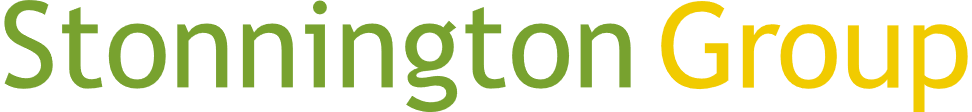 Reflecting the Unique
Goals of Our Clients
Presented to Pasadena Angels  |   November 6, 2019
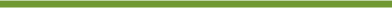 Nick Stonnington
President
Nicholas Stonnington, JR., AIF®, CPFA
Vice President
1
SEC Registered Investment Advisor | Member FINRA, MSRB, SIPC
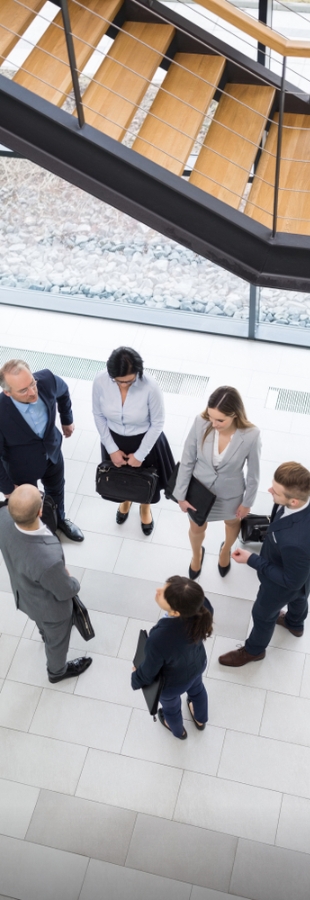 Client-centric, Whole-team Approach
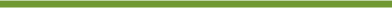 We know you have unique goals and plans for your future. That’s why we take a personalized, whole-team approach to wealth management and financial planning. Year after year, you can count on us to help you achieve your financial goals.
2
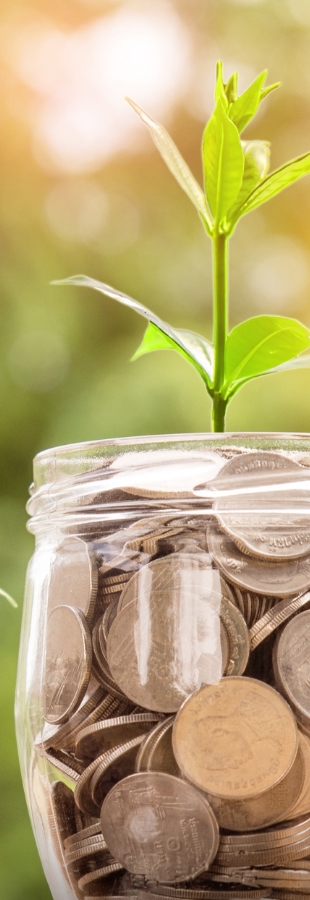 Investment Philosophy
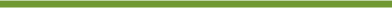 Our investment philosophy carries forward our fiduciary standard, whereby we spend time learning about our clientʼs financial circumstances, goals, and constraints prior to investing their money. We put together a financial plan and review it with our clients and then deploy their capital.
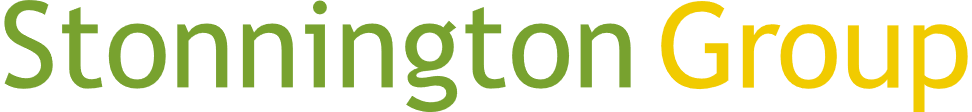 3
“Successful investment is aboutmanaging risk, not avoiding it.”
Benjamin Graham
4
Investment
Process
Identify Your 
 Financial Goals
Proactive Communication to Ensure Your Plan Evolves as Your Needs Change
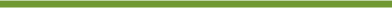 Identify Your Risk Preferences and Liquidity Needs
As circumstances change, we constantly review your investment portfolios and speak to you to ensure that your investment allocation continues to make sense, and if not, we adjust your investments.
Continuously Monitor and Adjust Your Portfolio
Develop Investment Strategies Based on Your Needs and Goals
Execute the Strategies, Adhering to Our Investment Philosophy
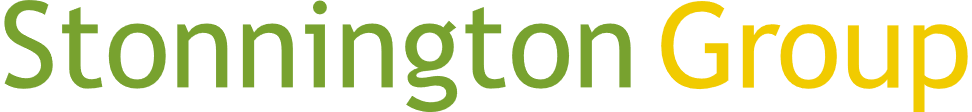 5
At Your Service
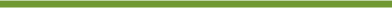 We offer a wide range of customizable services, and our experienced, results-oriented team knows how to connect the dots between tax strategies, estate planning, and investing to grow your wealth and preserve your legacy.
Financial & Estate Planning
CorporateRetirementPlans
Family Office
Insurance
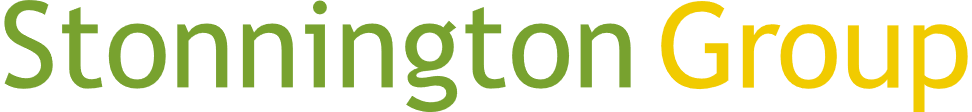 6
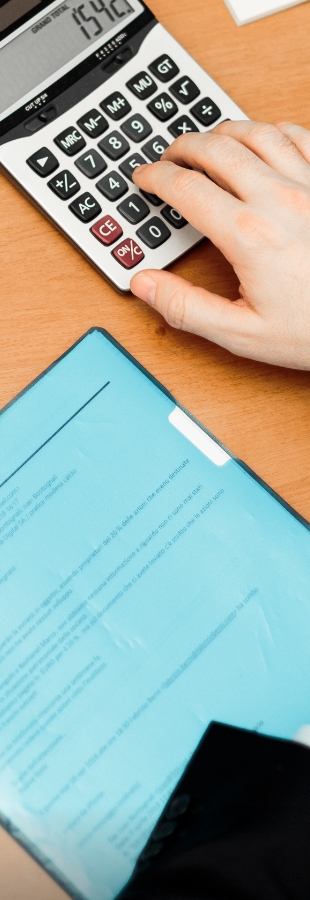 Financial and Estate Planning
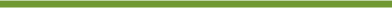 We view financial and estate planning as on ongoing process rather than a onetime task to be completed. We’ll work with you to identify your goals and create a framework to help you grow, preserve and transfer your wealth. 

While our investment strategies will evolve as your needs change, our commitment to helping you achieve your financial goals throughout life’s journey will remain steadfast. From saving for retirement to the eventual transfer of wealth to subsequent generations and philanthropic causes, we’ll be there to guide you.
7
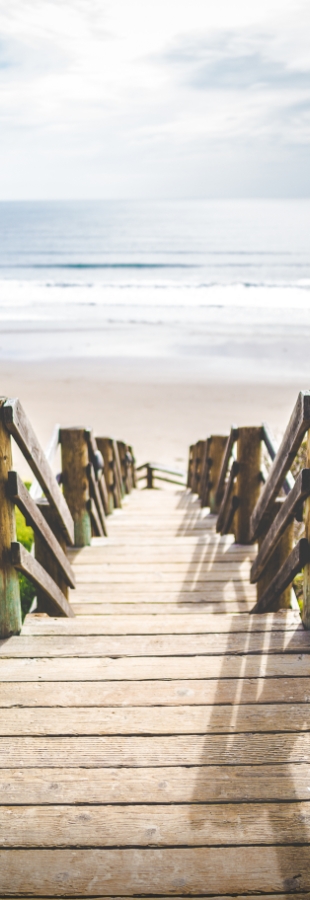 Corporate Retirement Plans
Offered Plans
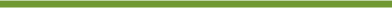 We’ll build, implement, and manage a customized benefits program that will help you recruit, retain, and reward top employees. We’ll work with everyone in your firm on both a group and an individual level to help them prepare for retirement and serve their individual retirement planning needs.
401(k)
403(b)
Profit-sharing
Defined-benefit Plans
Cash Balance Plans
8
Corporate Retirement Plans
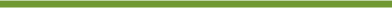 81% of Small
BusinessEmployees…
expect their employer to offer a retirement plan.¹
plan to fund their retirement with money saved in a workplace retirement plan.²
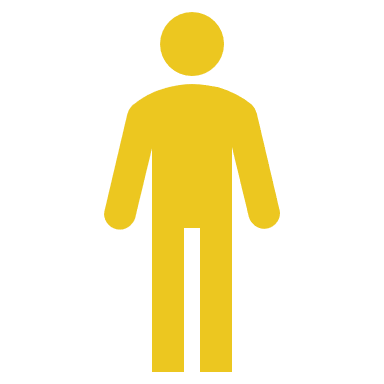 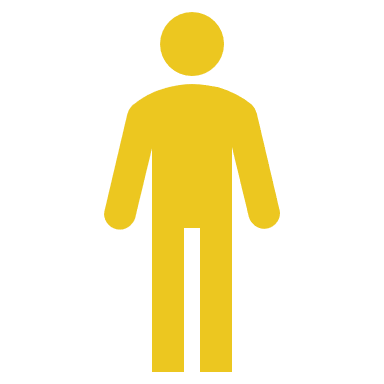 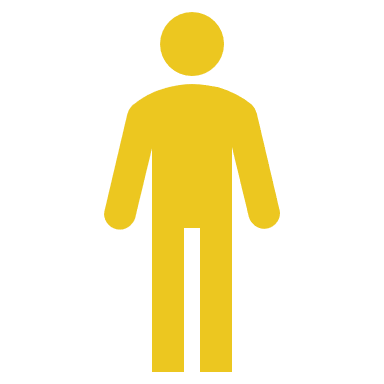 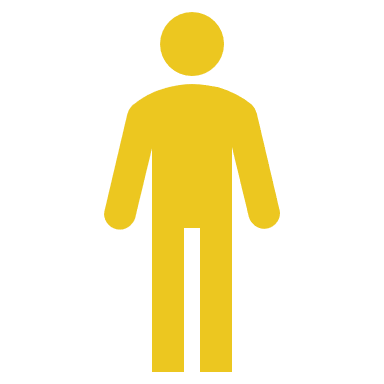 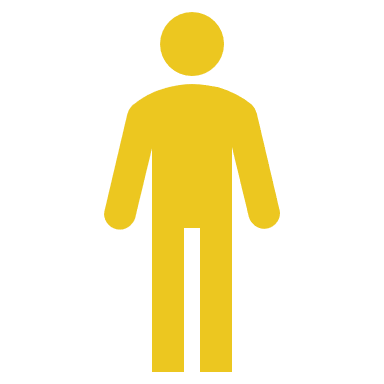 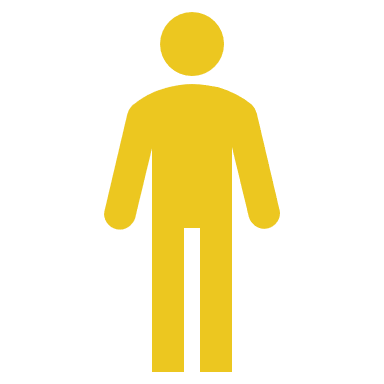 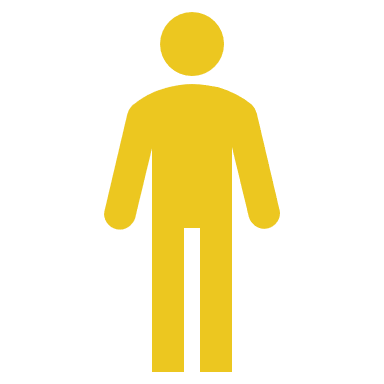 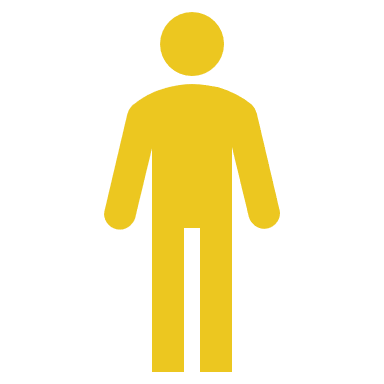 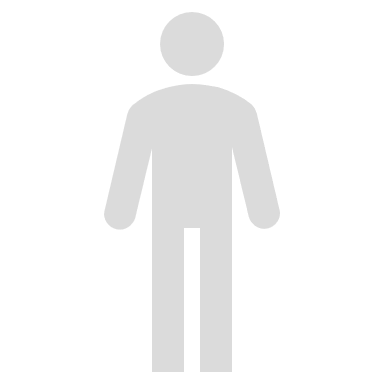 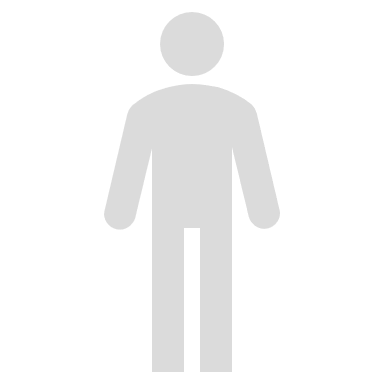 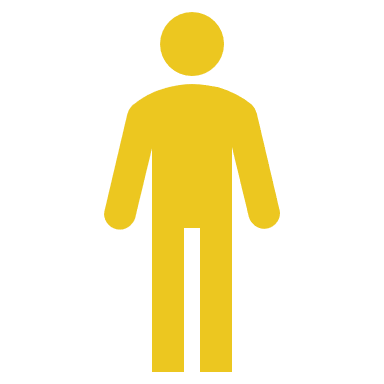 1. Lincoln Financial Survey, May 2017. 
2. Retirement Confidence Survey, EBRI, April 2018.
9
Corporate Retirement Plans
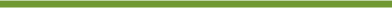 About Halfof SmallEmployers…
With <50 employees offer aretirement plan.¹
Plan to add benefits in the next year.²
Say offering competitive benefits isa top concern.³
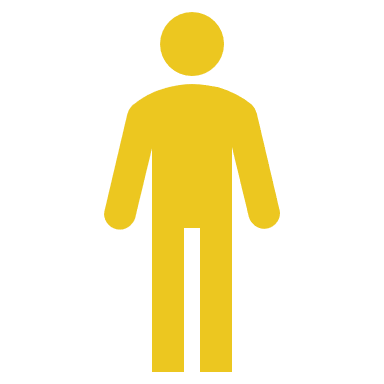 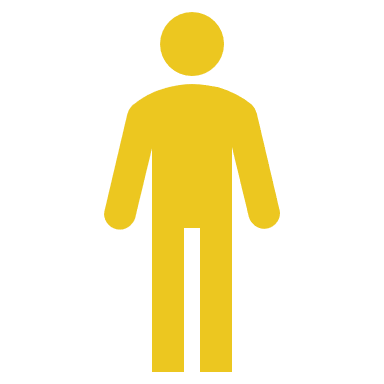 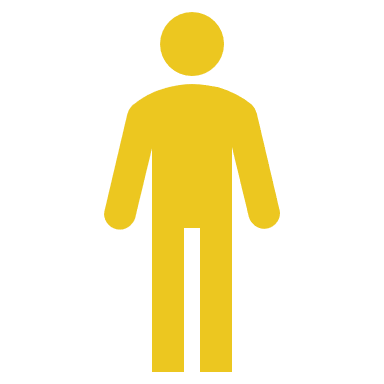 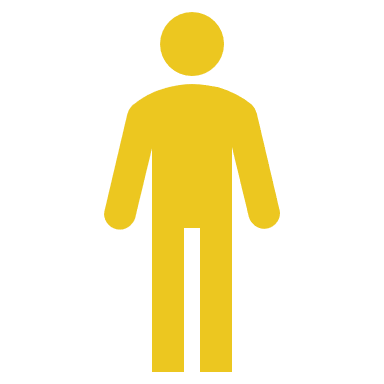 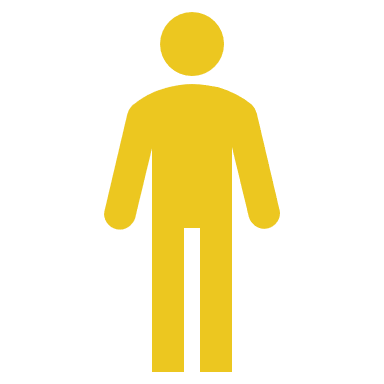 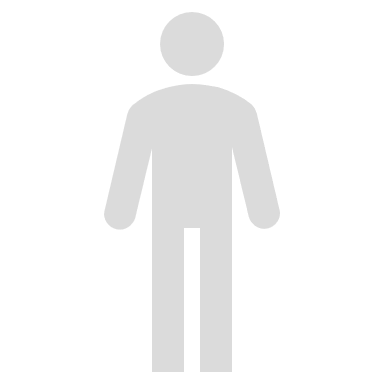 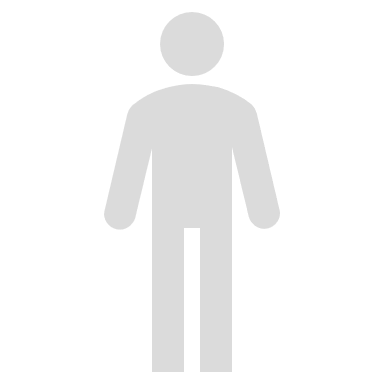 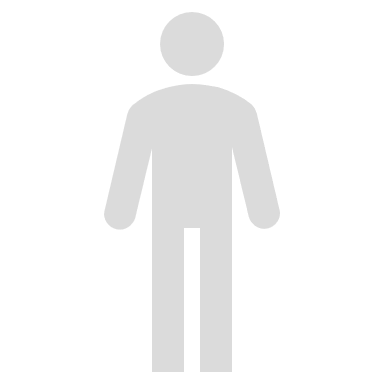 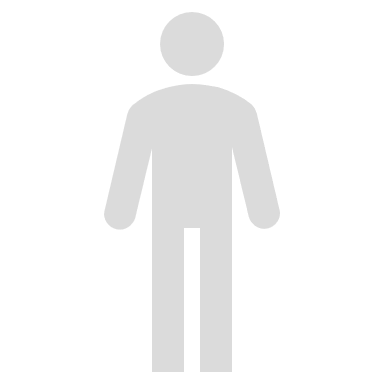 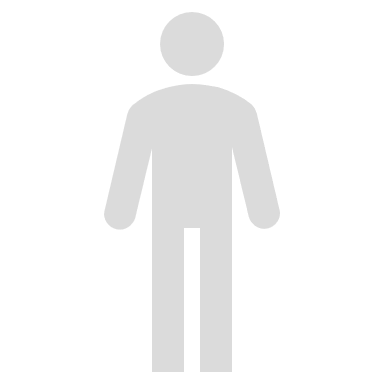 U.S. Retirement Markets, Cerulli Associates, December 2017.
Optimism Among U.S. Small-Business Owners Remains High, Gallup, May 2018.
Business Owner Research: Findings by Employee Size, Principal, March 2017.
10
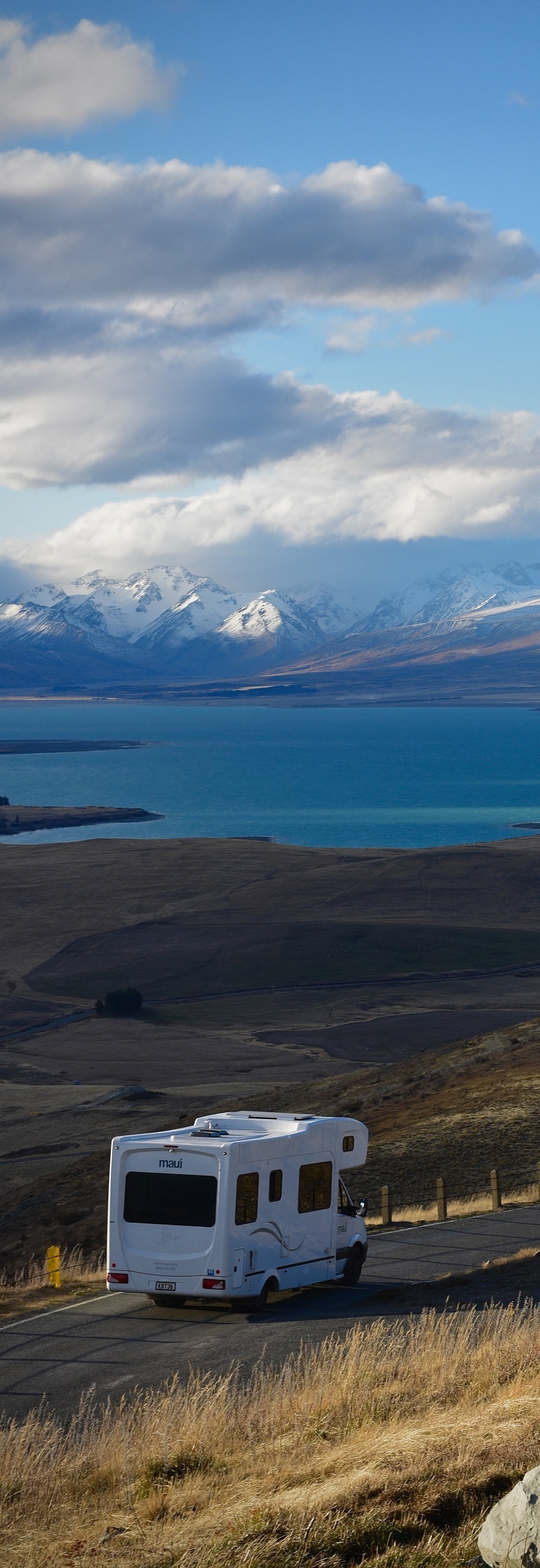 Corporate Retirement Plans
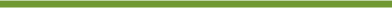 September 30, 2020Businesses with 100+ employees
June 30, 2021  Businesses with 50+ employees
June 30, 2022 Businesses with 5+ employees
Employers without existing benefit plans will be mandated to either join the CalSavers plan or implement their own independently sponsored retirement plan. CalSavers is administratively burdensome and does not offer attractive options for your employees. Plus, CalSavers is not as rewarding for owners.
11
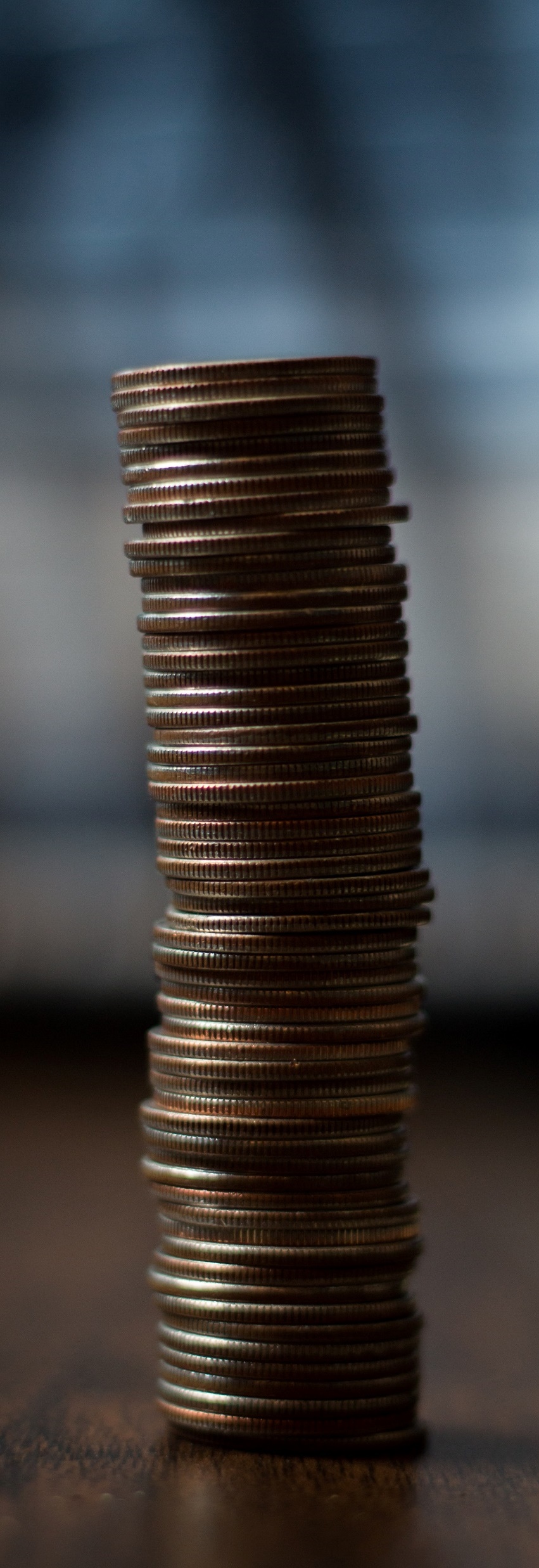 Corporate Retirement Plans
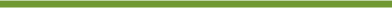 Advantageous Tax Incentives
The Secure Act allows you to write off any expense you incur starting or operating an employee benefit plan and receive tax credits for qualifying employees enrolled.

You can also receive lucrative tax incentives, including the ability to invest additional pre-tax dollars personally.
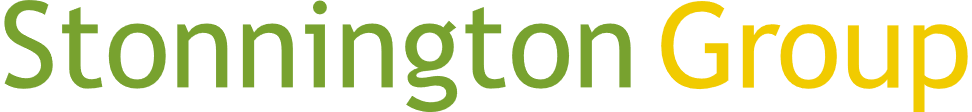 12
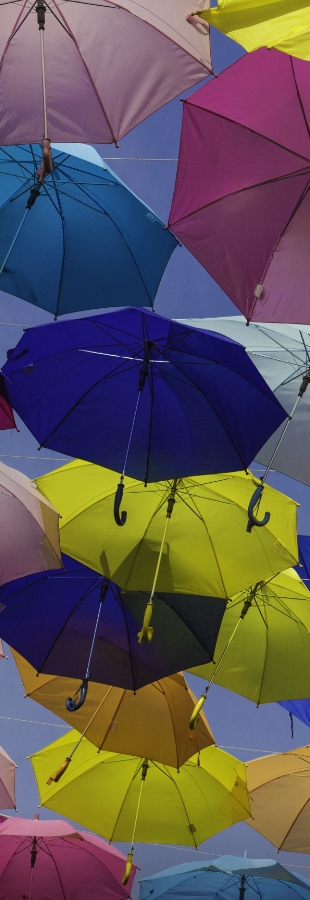 Insurance
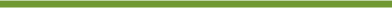 In the words of former President John F. Kennedy, “The time to repair a roof is when the sun is shining.”  In order to comprehensively plan for unforeseen circumstances, we encourage you to acquire insurance, which typically are life/term insurance, disability insurance and long-term care insurance. We’ll be your guide through every step of the process including planning, consulting, and brokering of policies.  We work with all of the top insurers in the country so you’ll get the policy that is right for you.
13
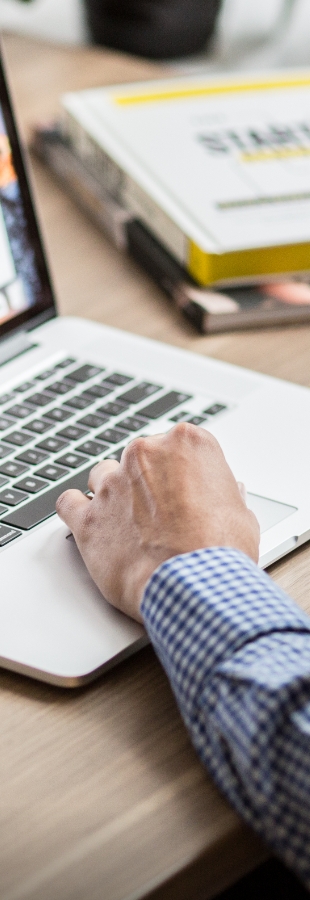 Active Asset Management. Deliberate Execution. Reliable Results.
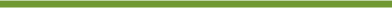 The foundation of financial success is a forward-looking plan that is actively managed to ensure it meets your changing needs. Our guiding principle has always been to treat each client as an individual. We ask the appropriate questions upfront so that our team of experts can work collaboratively to craft solutions that are right for you. 

As independent advisors, we have unconstrained access to financial vehicles. We’ll invest your wealth in the most advantageous vehicles to reach your individual goals including equities, fixed income, real estate, private placements and alternative investments.
14
Client-Centric, Whole-Team Approach
Independent
Unconstrained Access to Financial Vehicles
Experienced Team
Customized, Agile Plans
Active Plan Management
Proactive Client Communication
Track Record of Success
Why Stonnington Group
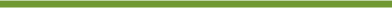 Let us help you grow your wealth and protect your legacy.
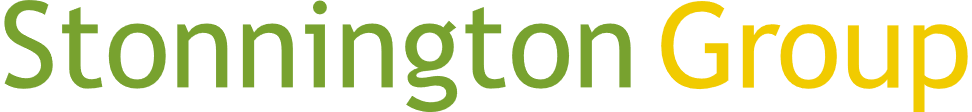 15
“It’s not how much money you make, but how much money you keep, how hard it works for you, and how many generations you keep it for.”
Robert Kiyosaki
16
Exceptional Service Starts with an Outstanding Team
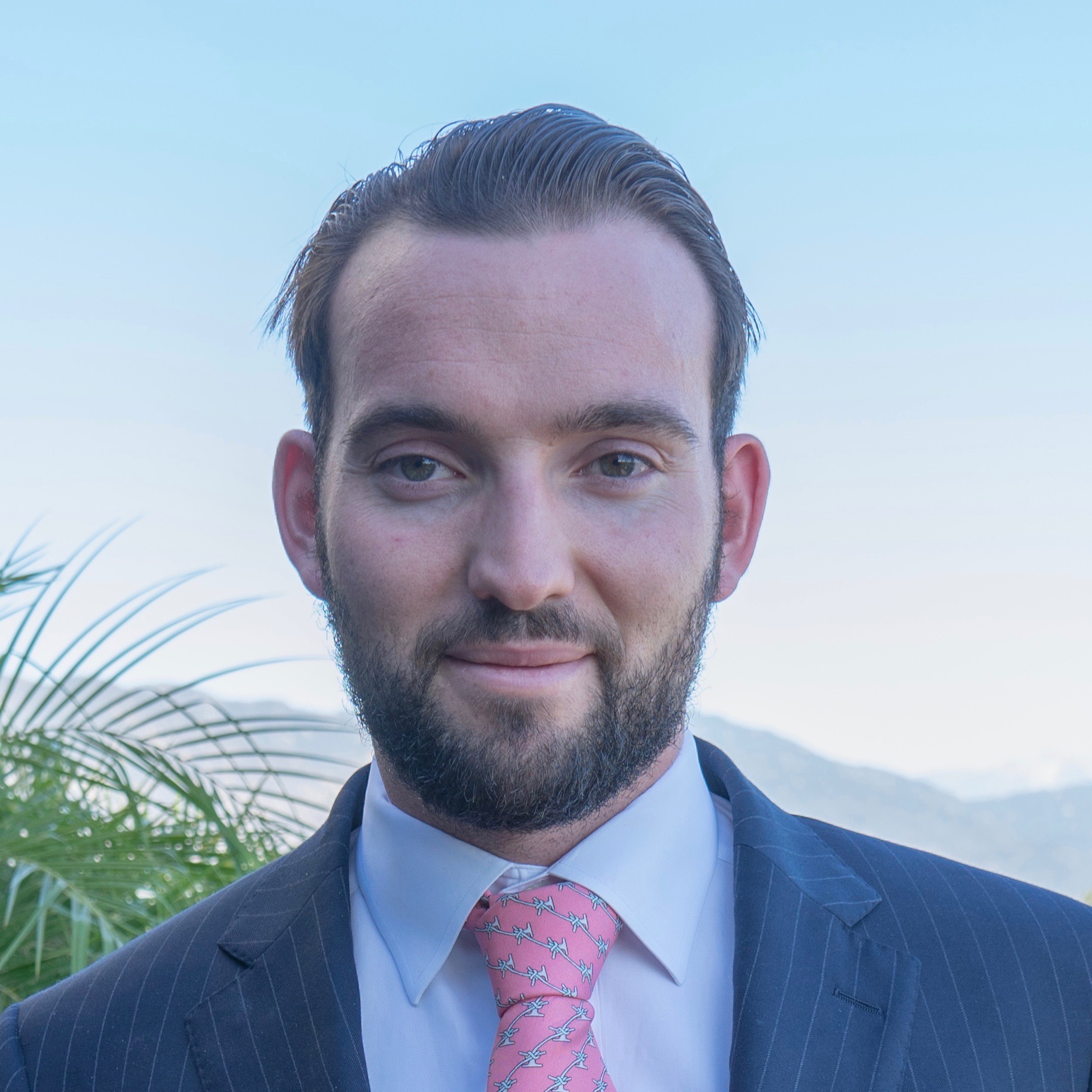 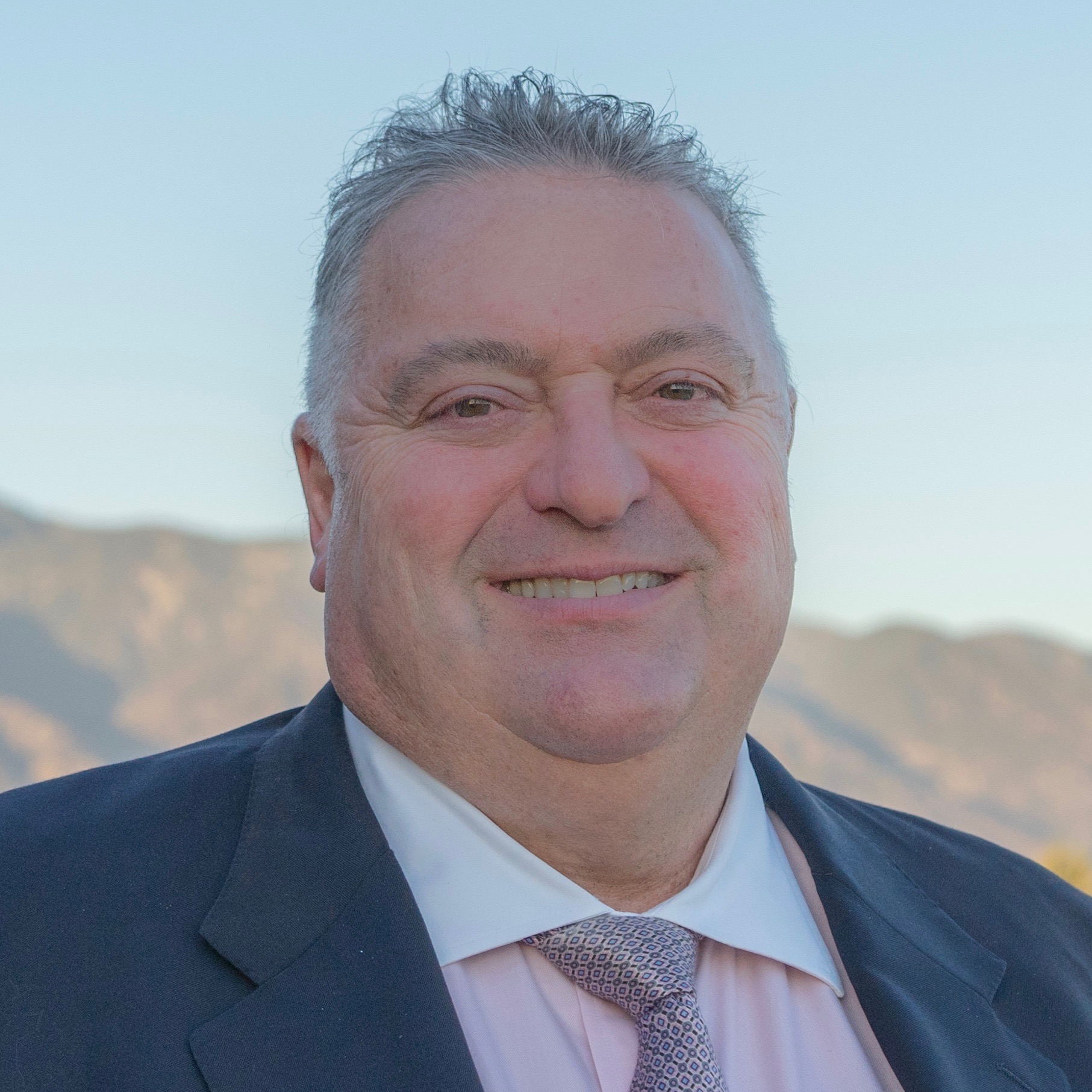 Nicholas Stonnington,JR., AIF®, CPFA
Vice President
Client & Business Development
Nick Stonnington
President
Investments
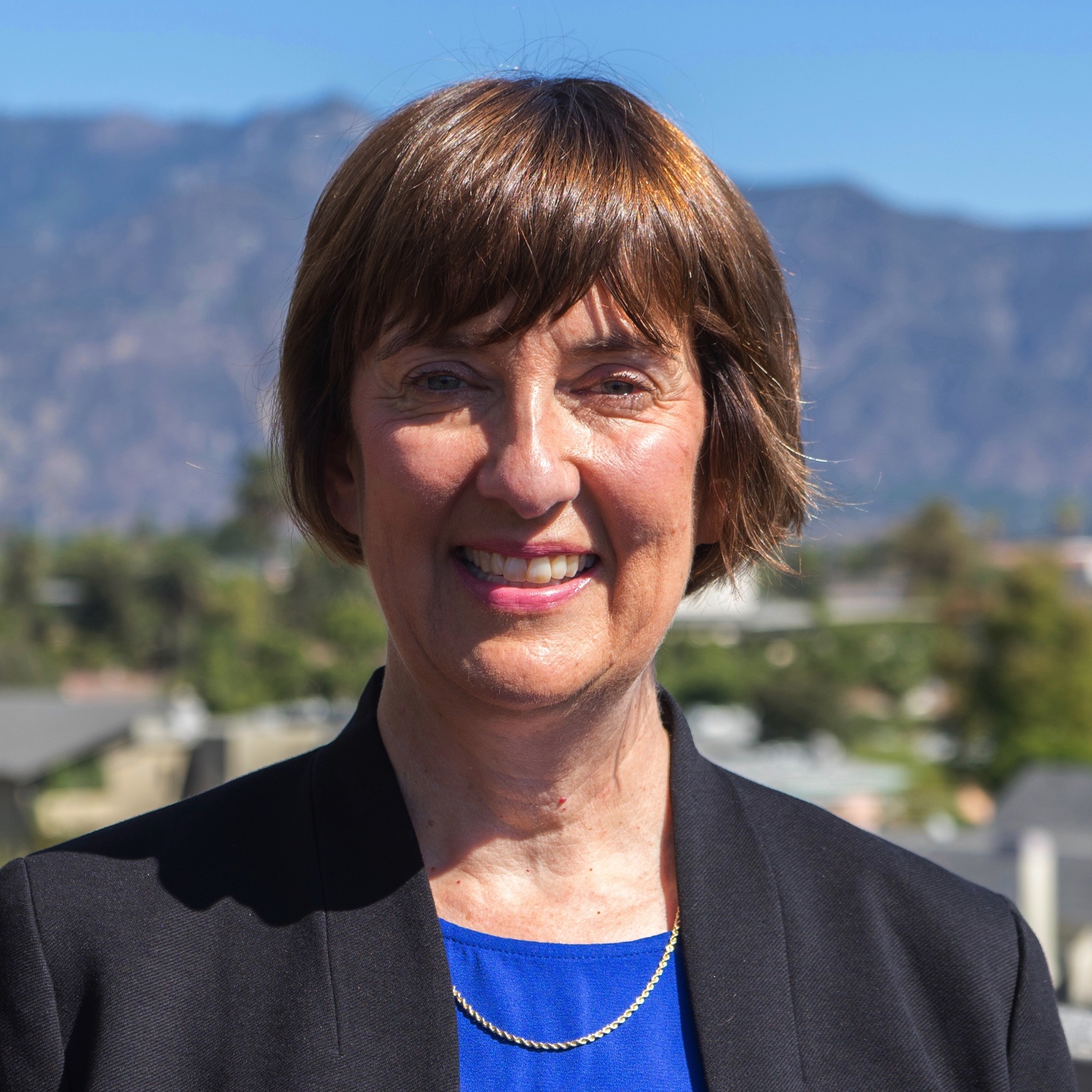 Attila Soos
Chief Financial Officer
Finance
Victoria Warren
Director of Alternative Assets
Private Asset Management
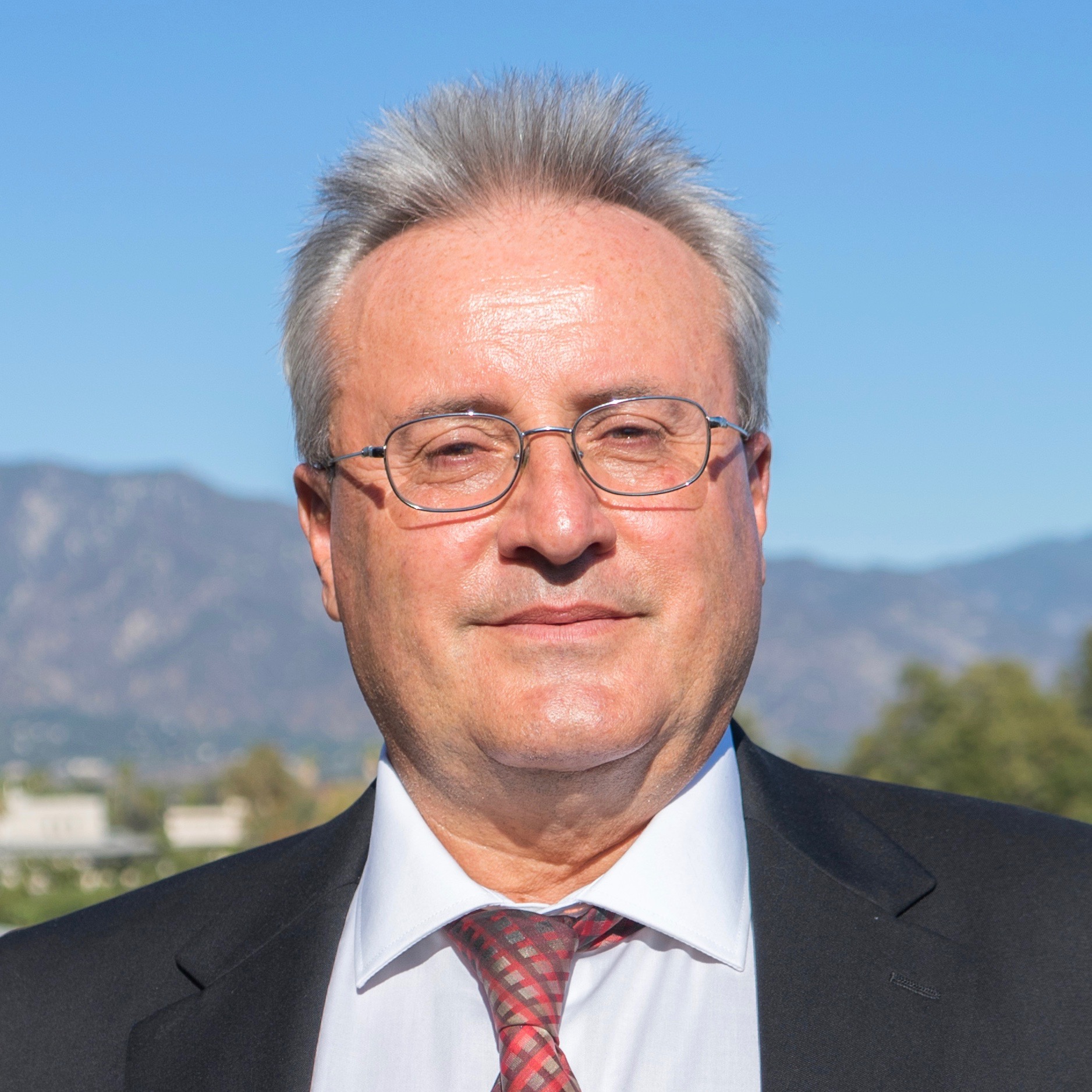 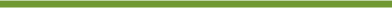 Although members of the Stonnington Group team have extensive experience in his or her specialized field, we ultimately share the same goal: working collaboratively to protect and grow your wealth.
Alex Zepkowski, CPA® Financial PlannerClient Services
Chris SaccenteCCO & COO
Compliance & Operations
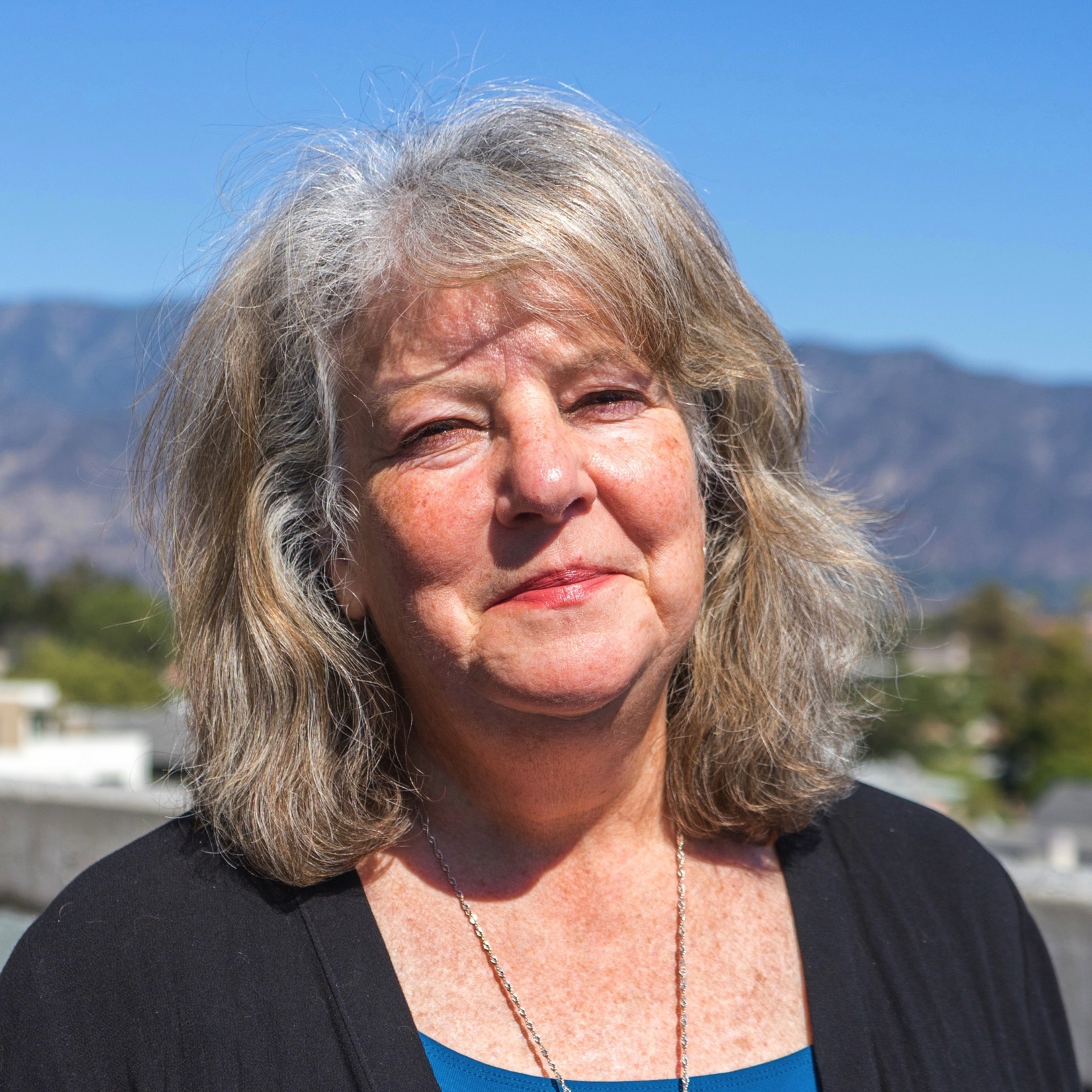 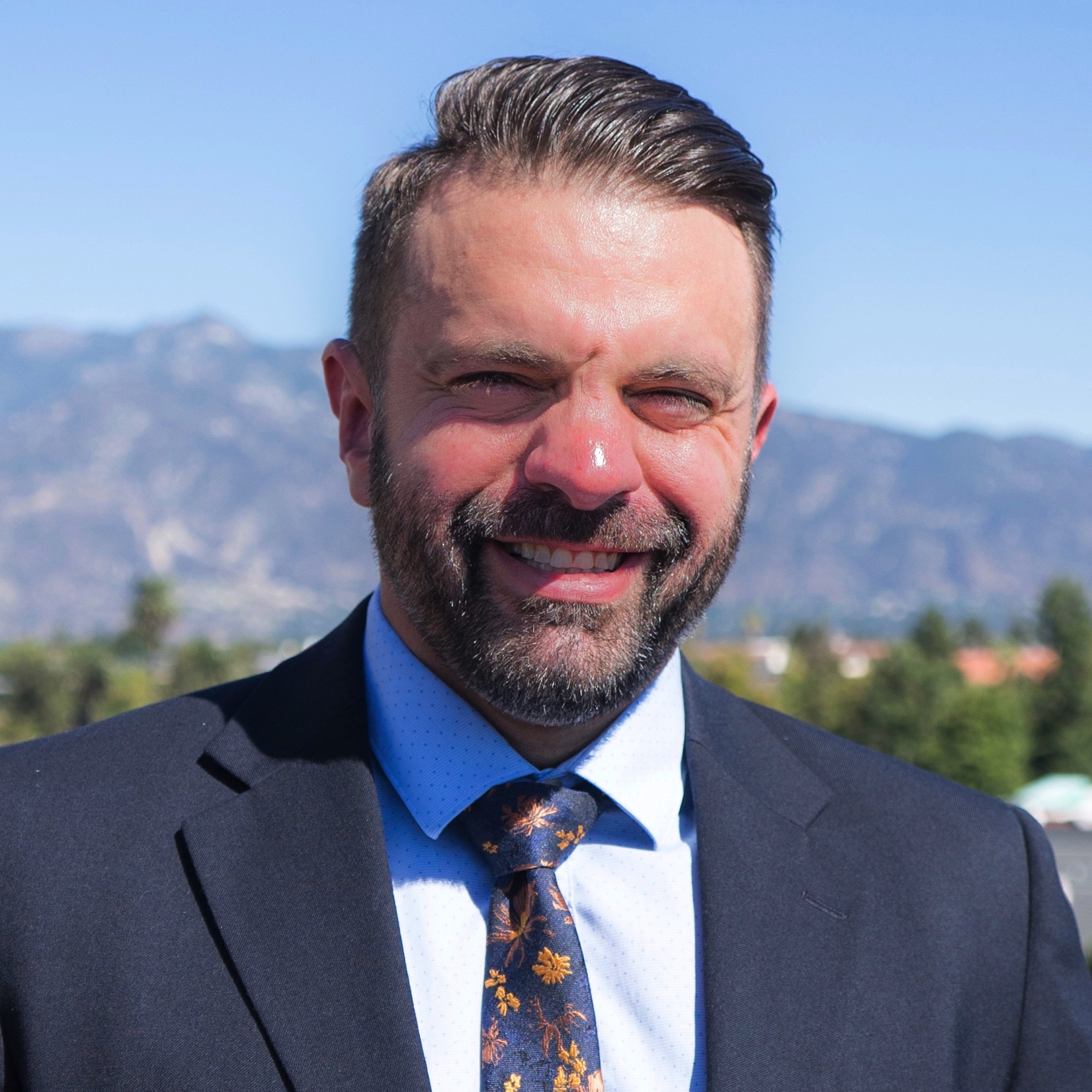 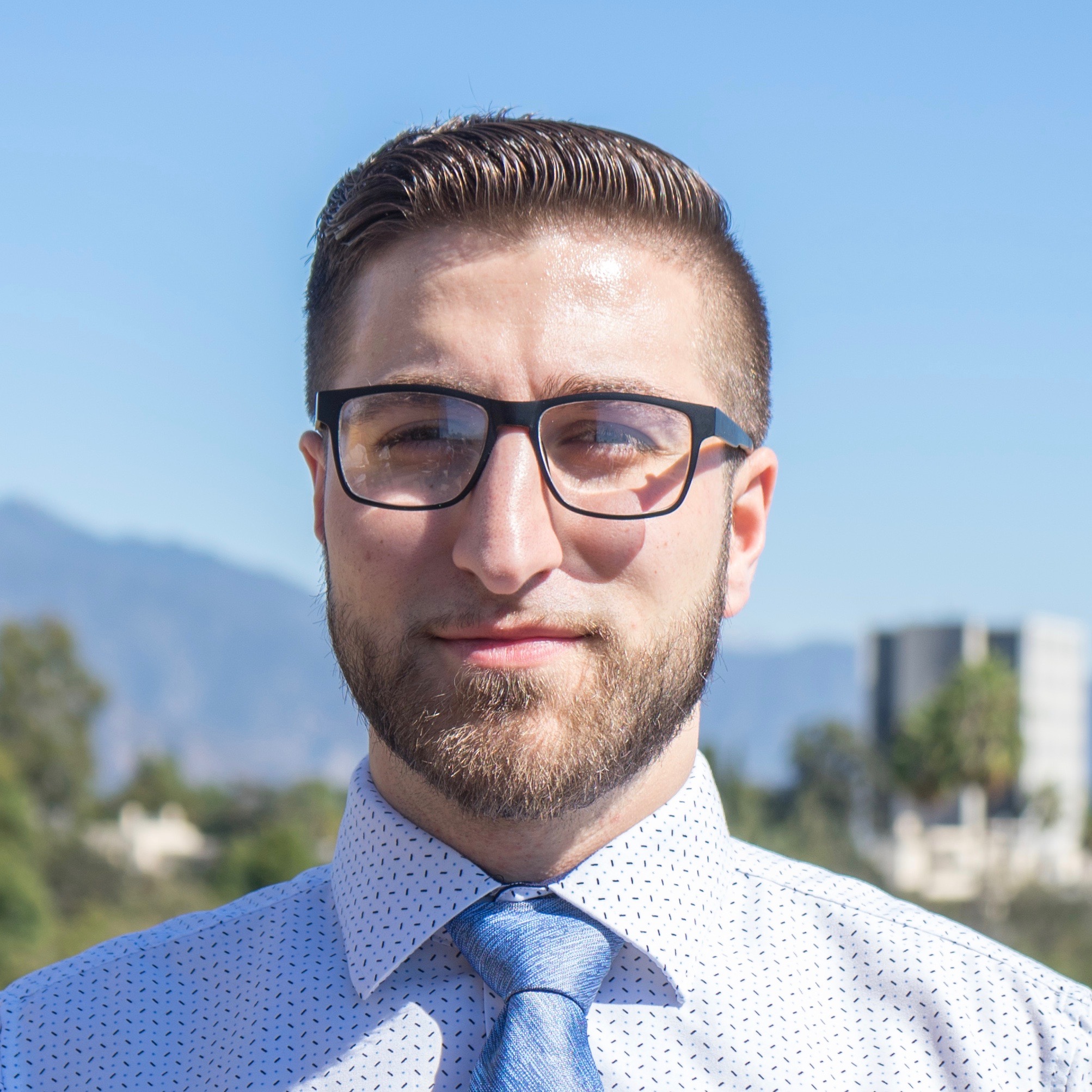 Avo YetenekyanPortfolio ManagerInvestments
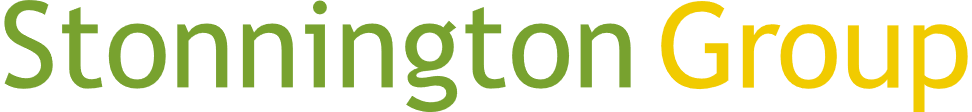 17